《对口高职 英语总复习》
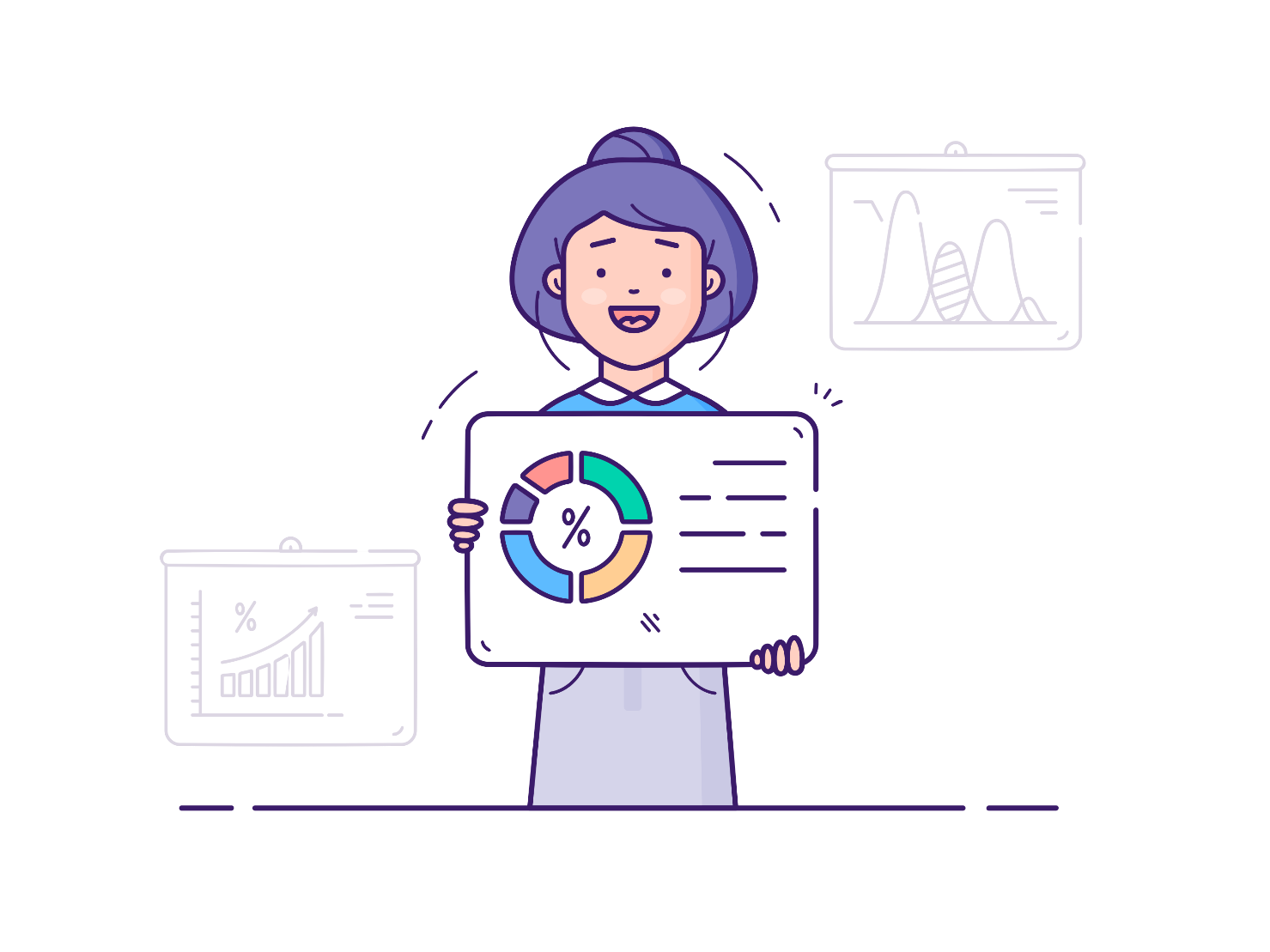 电子教案
第八章　动  词
第页，共123页
续表
第页，共123页
续表
第页，共123页
续表
第页，共123页
续表
第页，共123页
续表
第页，共123页
续表
第页，共123页
续表
第页，共123页
【知识点一】 动词的定义
表示动作或状态的词叫作动词，它是构成句子的核心，是英语句子中不可缺少的重要组成部分。动词有时态、语态、和语气的变化。
第页，共123页
【知识点二】 动词的分类
动词可以分为行为动词、连系动词、助动词和情态动词四类。另外，动词有五种基本形式：以动词do为例，原形为do，第三人称单数形式为does，过去式为did，过去分词为done，现在分词为doing。这五种形式和助动词一起构成动词的各种时态、语态和语气。
第页，共123页
【知识点三】 动词的用法
1. 连系动词
连系动词是用来辅助说明主语的词，本身有词义，但是不能单独作谓语，必须与表语构成系表结构来说明主语的状况、性质、特征等。
第页，共123页
(1)表示主语状态和特征的词:be动词。
如:Heisadoctor.他是一名医生。
Thebookisnew.这本书是新的。
(2)表示主语状态变化的词： become、 grow、 turn、 fall、 get、 go、 come等。
如：When autumn comes, the leaves turn yellow. 秋天来了，树叶黄了。
It is getting darker and darker. 天色变得越来越暗了。
第页，共123页
(3)表示某种状态延续或持续的词： keep、 remain、 stay等。
如：Please keep quiet. 请保持安静。
(4)表示“看起来像”的词： seem、 appear、 look等。
如：He looks sad. 他看起来很伤心。
第页，共123页
(5)感官动词： feel、 smell、 sound、 taste、 touch等(后接形容词)。
如：This kind of cloth feels very soft. 这种布手感很软。
This flower smells very sweet. 这朵花闻起来很香。
第页，共123页
练习一
单项选择
1
2
3
4
5
(　　)1. The food in the bowl ________.
         A. smells badly    B. is smelt badly    C. is smelt bad    D. smells bad
D
【解析】 本题考查“连系动词＋形容词”结构。
第页，共123页
单项选择
1
2
3
4
5
(　　)2. Most of the leaves ________ yellow when autumn comes.
           A. keep              B. look            C. turn             D. get
C
【解析】 本题考查“连系动词＋形容词”结构。
第页，共123页
单项选择
1
2
3
4
5
(　　)3. The scarf ________ soft and ________ well.
           A. is touched; sell                        B. touches; sells 
           C. is smelt; sell                            	D. smells; sells
B
【解析】 touch作连系动词时，后接形容词作表语；sell是实义动词，应用副词修饰实义动词。
第页，共123页
单项选择
1
2
3
4
5
(　　)4. The piece of music ________ beautiful.
          A. is sounding          B. listens        C. is hearing       D. sounds
D
【解析】 连系动词通常不用于被动语态。
第页，共123页
单项选择
1
2
3
4
5
(　　)5. We must keep ________ when we practise listening exercises.
          A. quiet             B. quietly             C. silent              D. silently
A
【解析】 keep quiet意为“保持安静”。
第页，共123页
2. 行为动词
行为动词又称为实义动词，它有实在的意义，在句子中可独立作谓语。
(1)行为动词的分类。
行为动词分为及物动词和不及物动词。及物动词后可以直接接宾语；不及物动词后不能直接接宾语，如果要接宾语必须加上适当的介词。
第页，共123页
如：Jack plays(及物动词) basketball(宾语) every day. 杰克每天打篮球。
My mother is looking(不及物动词) after(介词) my sick younger sister(宾语).
妈妈正在照顾我的生病的妹妹。
第页，共123页
(2)常见行为动词的搭配。
①后接to do的动词。
afford to do sth. 负担得起做某事　　　　agree to do sth. 同意做某事(计划、安排等)
ask sb. to do sth. 要求某人做某事    choose to do sth. 选择做某事
decide to do sth. 决定做某事    demand to do sth. 要求做某事
第页，共123页
expect to do sth. 期待做某事          fail to do sth. 未能做某事
help (to) do sth. 帮助做某事           hope to do sth. 希望做某事
manage to do sth. 设法做某事        plan to do sth. 计划做某事
prepare to do sth. 准备做某事         pretend to do sth. 假装做某事
promise to do sth. 答应做某事        refuse to do sth. 拒绝做某事
want to do sth. 想要做某事             wish to do sth. 希望做某事
第页，共123页
如：I want to go skating with my classmates this afternoon.
今天下午我想和同学们一起去溜冰。
My mum asks me to clean my room at once. 妈妈叫我立刻打扫我的房间。
第页，共123页
②后接doing的动词。
can't help doing sth. 情不自禁做某事    consider doing sth. 考虑做某事
do well in doing sth. 擅长做某事    enjoy doing sth. 喜欢做某事
finish doing sth. 完成做某事    fancy doing sth. 幻想做某事
give up doing sth. 放弃做某事    hate doing sth. 讨厌做某事
第页，共123页
have fun (in) doing sth. 做某事有乐趣    
have trouble (in) doing sth. 做某事遇到困难
imagine doing sth. 想象做某事       insist on doing sth. 坚持做某事
practise doing sth. 练习做某事        keep (on) doing sth. 坚持做某事
keep sb. doing sth. 让某人做某事    keep sb. from doing sth. 阻止某人做某事
look forward to doing sth. 盼望做某事    like doing sth. 喜欢做某事
第页，共123页
mind doing sth. 介意做某事
prefer doing sth. to doing sth. 喜欢做……胜过做……
spend some time (in) doing sth. 花费时间做某事
stop sb. from doing sth. 阻止某人做某事
suggest doing sth. 建议做某事
thank sb. for doing sth. 因(别人)做了某事而表示感谢
第页，共123页
如：When she heard the bad news, she couldn't help crying.
当她听到这个坏消息时，她情不自禁地哭了。
Would you mind my smoking here? 你介意我在这里吸烟吗？
第页，共123页
③后接do的动词(省略了to)。
使役动词let/have/make＋do sth.
Nancy made her little sister cry. 南希把她小妹妹弄哭了。
第页，共123页
④动词词组。
•agree
agree with sb. 同意某人　agree to 同意(计划、安排等)　agree on 就某事达成协议
•break
break down 破坏，粉碎；出故障　break in 闯进；打断　break out 爆发
break the law 违反法律　 break the record 打破纪录
第页，共123页
•call
call at 拜访(后接地点)　call on 拜访(后接被拜访的对象)；号召　call back 回电话
call in 召来　call up 打电话；使回忆起　call for 邀请；要求　call off 取消
第页，共123页
•come
come along 一道来　come in 进来　come into 进入　come out 出来；出版
come down 倒塌；降下来　come from 来自　come back 回来　come across 偶然遇到
第页，共123页
come home 回家　come to an end 结束　come to oneself 苏醒过来　come up 长出，发芽
come into use 开始使用　come on 快点；得啦；跟着来   come true 实现
第页，共123页
•cut
cut in 插嘴　cut down 砍倒
•drop
drop by/in 顺便来访　drop behind 落后，落伍　drop a line 写信给某人
第页，共123页
•fall
fall behind 落在后面　fall ill/asleep/silent 生病/睡着/沉默
fall in love with 爱上(某人)　fall into 陷入；养成　fall into a habit of 养成……习惯
第页，共123页
•get
get on/along (well) with 与某人相处(融洽)；在……进展(顺利)　get up 起床
get on 上车(船、飞机、马等)　get off 下车(船、飞机、马等)　get back 回去
第页，共123页
get down 下来　get home 到家　get into 进入；陷入　get out (of) (从……)出去
get to 到达　get together 聚会　get through 通过；度过；完成　get hold of 获得，取得
get over 越过；恢复；克服　get ready for 为……做准备　get used to 习惯于
第页，共123页
•go
go into 走进……　go out 出去；熄灭　go ahead 继续向前走　 go against 违背
go away 走开　go back 回去；回顾　go by 时间流逝；从旁经过　go down 下降，下沉
第页，共123页
go in 进入　go through 经历　go up 上升；攀登　go without 没有……也行   go over 温习，复习　
go swimming/skating/shopping/dancing/fishing/hunting/camping 去游泳/溜冰/购物/跳舞/钓鱼/打猎/野营
第页，共123页
•give
give up 放弃　give off 放出、发出(气体、气味、烟雾、光、水、热等)　 give away 泄露；赠送
give back 归还　give in 屈服，让步，投降
第页，共123页
•have
have a rest 休息一下  　have a cold 感冒　have a try 试一试　have a look 看一看
have a cough (患)咳嗽　have a seat 坐下，就座　have a picnic 举行野餐
第页，共123页
have a favor 劳驾，请您帮个忙　have a bath/shower 洗澡，淋浴　have a class 上课
have a meal 吃一顿饭　have a good time 玩得高兴　have fun 玩得高兴
have something to do with 与……有关　have nothing to do with与……无关
第页，共123页
•keep
keep sb. from doing sth. 阻止某人做某事　keep sth. in mind 记住(某事物)
keep in touch with 与……保持联系　keep (on) doing sth. 继续做某事
第页，共123页
•look
look for寻找　look after 照顾　look over 查看　look forward to 渴望，向往
 look at 看着　look up 抬头看；查找　look up to 尊敬　look down upon 瞧不起
第页，共123页
look like 看起来像　look as if/though 看起来好像　look through 透过……看；翻阅，浏览
look into 调查　look out 当心　look out of 往……外看　look around 环顾四周
look back 回顾，回想
第页，共123页
•make
make a decision 做出决定　make a mistake 犯错误　make progress 取得进步
make a face 做鬼脸　make friends with 与……交朋友
be made from 用……材料做成(制成品中看不出原材料)
be made of 用……材料制成(制成品中看得出原材料)
第页，共123页
make up 编造，虚构；打扮；弥补　be made up of 由……组成　make use of 使用，利用
make oneself at home 随便，别拘束
第页，共123页
•put
put off 推迟　put on 穿上；上演　put away 把……暂时收起来；储存……备用
put up 举起；建造；张贴　put out 扑灭　put down 写下；放下　 put...into 把……放入
put one's heart into 全神贯注
第页，共123页
•pick
pick up 拾起，捡起；拿起；收听；用车接送客人、货物；收拾、整理　pick out 挑选
•set
set out/set off 动身，出发，启程　set up 创办；树立；搭起
set an example to sb./set sb. an example 为某人树立榜样　set sb. free 释放，放走
set sail 扬帆起航
第页，共123页
•turn
turn on 打开(电灯等)　turn off 关闭(电灯等)　turn down 把音量调小一点
turn up 把音量调大一点；出现　turn round/around 回头　turn to 朝向；变成；求助于
turn to sb. 转向某人　turn...into...把……变成……　turn out 结果证明是
第页，共123页
•take
take off (飞机)起飞；脱掉(衣服)　take away 拿走　take out 取出
take up 占据时间、空间；开始从事；拿起　take photos 照相　take time 花费(时间)
第页，共123页
take turns 轮流　take one's place/take the place of 坐某人的座位；代替某人的职务
take a seat 就座　take a shower 淋浴，洗澡　take care of 照顾　take care 小心，当心
take one's temperature 量体温　take part in 参与，参加　take it easy 别着急，慢慢来
第页，共123页
•think
think of 考虑；关心；想起；对……有某种看法　think about 考虑；研究；思考
think over 仔细考虑　think highly of 看重，器重
•try
try on 试穿(衣服、鞋等)；试戴(帽子等)　try one's best to do尽力去做某事
try doing 试着做某事
第页，共123页
•work
work at 在……工作(后面跟小的地点)　work in 在……工作(后面跟大的地点)
work as 担任；以……身份工作　work out 做出；设计出；制作出；算出，解决
work on 从事于；致力于　work hard at 努力做……
第页，共123页
练习二
单项选择
1
2
3
4
5
(　　)1. Don't forget ________ the lights when you leave the office.
          A. to turn off    B. turning off    C. turn off    D. to turning off
A
【解析】 forget to do sth.意为“忘记要做某事”。
第页，共123页
单项选择
1
2
3
4
5
(　　)2. I saw him ________ into the small store. 
           A. went          B. going           C. to go           D. has gone
B
【解析】 see sb. doing sth.意为“看见某人正在做某事”。
第页，共123页
单项选择
1
2
3
4
5
(　　)3. The teacher asked me ________ my homework on time.
           A. to finish           B. finish            C. finishing       D. finished
A
【解析】 ask sb. to do sth.意为“要求某人做某事”。
第页，共123页
单项选择
1
2
3
4
5
(　　)4. The bus is coming. Be careful when you ________ the bus. 
           A. get up             B. get in           C. get to                 D. get on
D
【解析】 get on the bus意为“上公共汽车”。
第页，共123页
单项选择
1
2
3
4
5
(　　)5. Your key is on the floor. Let me help you ________. 
           A. to pick up it       B. pick up it       C. pick it up    D. picking it up
C
【解析】 help sb. (to) do sth.意为“帮助某人做某事”， 排除D项； pick up 属“动词＋副词”型短语，代词作宾语时须放在动词和副词中间。
第页，共123页
3. 助动词
助动词一般没有词义，不能单独作谓语，必须与动词原形或分词构成合成谓语，可帮助实义动词构成否定、疑问、时态和语态。最常用的助动词有do、 does、 did、 have、 has、 had、will等。
第页，共123页
如：Susan doesn't want to go shopping with her mother.
苏珊不想和她的妈妈去逛街。
Have you finished your homework? 你完成了你的家庭作业了吗？
第页，共123页
4. 情态动词
情态动词本身有一定的词义，但是不能独立作谓语，只能和行为动词一起构成谓语。情态动词用在行为动词前，表示说话人对这一动作或状态的看法或主观设想。情态动词一般无人称和数的变化(have to除外)。从本质上说，情态动词相当于一种助动词，它可以构成否定句、疑问句等。
第页，共123页
(1)can。
①表示能力，与be able to 相同。
如：I can swim. 我会游泳。
②表示请求或允许，与may相同。
如：Can you share the room with me？你愿意和我同住吗？
第页，共123页
③表示可能性的推测，一般用于否定句和疑问句。
如： Mr. Wu has gone to Shanghai to see a doctor. It can't be him in the school.
吴先生到上海看病去了，他不可能在学校。
第页，共123页
(2)could。
①用于句首，表示委婉的请求或允许。
如：Could I use your pencil? 我能用你的铅笔吗？
②could have done表示本可以做的事没有做。
如：You could have passed the exam. 你本来可以通过考试的。
第页，共123页
(3)may。
①表示许可、允许、请求。
如：May I close the window? 我可以把窗户关上吗？
【注】回答may提出的问题，肯定回答为“Yes, please/Yes, you may”，否定回答为“No, you mustn't/No, you can't”。如：—May I go now? 我可以走了吗？
—No, you can't. 不行。
第页，共123页
②表示祝愿。
如：May you succeed! 祝你成功！
第页，共123页
(4)might。
表示请求、允许，语气比may更委婉。
如：Might I trouble you to pass me the book？麻烦你把那本书递给我好吗？
第页，共123页
(5)shall。
①用于第一、三人称疑问句，表示征求对方的意愿或提出建议。
如：Shall we meet at the school gate? 我们在学校门口见面怎么样？
②用于第二、三人称的陈述句，表示命令、警告、允诺或威胁。
如：You shall fail if you don't work hard. 如果你不努力学习，你会失败的。
第页，共123页
(6)should。
①表示劝告、建议，意为“应该”。
如：You should be more careful next time. 下次你应该更细心点。
②should have done 表示本应该做的事没有做。
如：Your mother is worrying about you. You should have phoned her.
你妈妈正担心你，你本应该给她打电话的。
第页，共123页
(7)will。
①表示意志或意愿，可用于各种人称。would 用于过去时。
如：Will you please help me? 你愿意帮我吗？
第页，共123页
②表示请求、建议等，用于第二人称的疑问句。 would 的语气更委婉，此时would不是will的过去式。
如：Will you answer the phone for me? 请帮我接一下电话好吗？
Would you like to wait for a moment? 请稍等一下好吗？
③表示注定。
如：People will die without air and water. 没有空气和水，人们会死亡。
第页，共123页
(8)must。
①表示必须、应该，指主观方面；have to指客观方面。
如：I must be leaving now. 我必须离开了。
②用must提问时，否定回答一般用needn't 或don't have to。
如：—Must I pay for the ticket at once? 我必须立刻支付门票费吗？
—No, you needn't. 不必。
第页，共123页
③表示推测，用于肯定句中，其否定形式为can't。
如：The light is on. He must be working now. 灯亮着，他一定在工作。
④mustn't 表示禁止、不允许。
如：You mustn't play by the river. It's dangerous. 禁止在河边玩，太危险了。
第页，共123页
(9)need。
①作情态动词，用于疑问句和否定句。needn't do sth. 意为“没有必要做某事”。
如：You needn't tell him about it. 这件事你没有必要告诉他。
—Need I tell him about it? 我有必要告诉他这件事吗？
—Yes, you must./No, you needn't. 是的，你必须。/不，没必要。
第页，共123页
②作行为动词， need to do sth. 意为“需要做某事”， 否定形式为“助动词＋not＋need to do sth.”。
如：I need to get some sleep. 我需要睡会儿觉。
【注】need doing＝need to be done (主动表被动)。
如：The car needs repairing.＝The car needs to be repaired. 这辆汽车需要维修一下。
第页，共123页
(10)dare。
①作情态动词，用于疑问句和否定句。否定形式：dare not＋do sth.。
如：He dare not stay at home alone. 他不敢独自一人待在家。
How dare you say that? 你怎么敢那样说呢？
第页，共123页
②作行为动词， dare (to) do sth. 意为“敢于做某事”，否定形式为“助动词＋not＋dare (to) do sth.”。
如：I don't dare (to) make a speech in public. 我不敢在公共场合演讲。
Do you dare (to) walk in the dark? 你敢在黑暗中行走吗？
第页，共123页
(11)ought to。
表示“应该”，同should。
如：You ought to get to school before 8：00 a．m. 你应该在上午8点前到达学校。
第页，共123页
练习三
单项选择
1
2
3
4
5
(　　)1. That boy ________ be Mike because Mike has gone abroad.
        A. can't              B. needn't     	C. mustn't    	D. wouldn't
A
【解析】 can't意为“不可能”，表示否定推测。
第页，共123页
单项选择
1
2
3
4
5
(　　)2. —Excuse me, ________ you please tell me the way to the railway station?
               —Oh, sorry, but I don't know. You ________ ask that policeman.
           A. could; can                                   B. may; may         
           C. could; must                                 D. will; may
A
第页，共123页
单项选择
1
2
3
4
5
【解析】 问句表示委婉的请求，用could。答语句意：“哦，抱歉，我不知道，你可以去问那个警察。”
第页，共123页
单项选择
1
2
3
4
5
(　　)3. You ________ worry about your friend. He is safe at home. 
           A. needn't to                                         B. don't need
           C. don't need to                                    D. can't
C
need作实义动词时，后面可接动词不定式作宾语；need作情态动词时，后接动词原形。
第页，共123页
单项选择
1
2
3
4
5
(　　)4. —Must I do my homework at once?
—No, you________.
         A. needn't         B. mustn't          C. can't         D. may not
A
【解析】 must引导的一般疑问句的否定回答用needn't。
第页，共123页
单项选择
1
2
3
4
5
(　　)5. Mom, I've finished my homework. ________I go and play for a while?
          A. Will                B. Can                C. Must                 D. Do
B
【解析】 can表示“能，可以”。
第页，共123页
例4
例1
例2
例3
【例1】 (2018年重庆市对口高职)George, be quiet. Your classmates ________ hear very well. (　　)　
    A. shouldn't          B. mustn't              C. can't               D. needn't
C
【解析】 本题考查情态动词的用法。句意：“乔治，安静点。你的同班同学听不清楚。”
第页，共123页
例4
例1
例2
例3
【例2】 (2019年重庆市对口高职)Excuse me, ________you please pass me that cup?(　　)
    A. shall              B. need           C. could               D. must
C
【解析】本题考查情态动词的用法。句意：“打扰一下，请你递给我那个杯子好吗？”
第页，共123页
例4
例1
例2
例3
【例3】 (2020年重庆市对口高职) The teacher asked me ________ the question in English.(　　)
     A. to answer            B. answer           C. answering           D. answered
A
【解析】 本题考查固定搭配。ask sb. to do sth.意为“要求某人做某事”。
第页，共123页
例4
例1
例2
例3
【例4】 (2021年重庆市对口高职)—Can you speak English?
—Yes, I ________.(　　)
    A. can              B. must            C. shall                 D. need
A
【解析】 本题考查情态动词。句意：“——你会说英语吗？——是的，我会。”
第页，共123页
单项选择
1
6
2
3
4
5
8
9
10
7
11
12
13
14
15
16
17
18
19
20
一、单项选择
(　　)1. ________ everyone here today?  
           A. Be        B. Are         C. Is          D. Am
C
【解析】 句意：“今天每个人都在吗？”everyone是三人称单数，故用Is。
第页，共123页
单项选择
1
6
2
3
4
5
8
9
10
7
11
12
13
14
15
16
17
18
19
20
(　　)2. My father has decided to ________ smoking.
          A. give up             B. take out          C. give in        D. turn off
A
【解析】 give up意为“放弃”。
第页，共123页
单项选择
1
6
2
3
4
5
8
9
10
7
11
12
13
14
15
16
17
18
19
20
(　　)3.  It ________ like the singing of the bird.
          A. sounds          B. looks          C. smells         D. tastes
A
【解析】句意：“这听起来像鸟的歌声。”
第页，共123页
单项选择
1
6
2
3
4
5
8
9
10
7
11
12
13
14
15
16
17
18
19
20
(　　)4. Excuse me, ________ you please pass me that bowl?
          A. must    B. need    C. could    D. may
C
【解析】 “Could you please pass me that bowl？”中的could表示委婉请求。
第页，共123页
单项选择
1
6
2
3
4
5
8
9
10
7
11
12
13
14
15
16
17
18
19
20
(　　)5.  He didn't finish ________ the book until last week. 
           A. write                                        B. writing
           C. to write                                    D. being written
B
【解析】 finish doing sth.意为“完成某事”。
第页，共123页
单项选择
1
6
2
3
4
5
8
9
10
7
11
12
13
14
15
16
17
18
19
20
(　　)6. I have to________for the new book.
          A. spend             B. pay               C. cost             D. use
B
【解析】 pay for意为“为……付款”。
第页，共123页
单项选择
1
6
2
3
4
5
8
9
10
7
11
12
13
14
15
16
17
18
19
20
(　　)7. —Who sings best in your class?
              —Chen Junlong ________.
          A. is    B. do    C. does    D. sings
C
【解析】 主语是第三人称单数时助动词用does。
第页，共123页
单项选择
1
6
2
3
4
5
8
9
10
7
11
12
13
14
15
16
17
18
19
20
(　　)8. Why did you keep your brother ________ for a long time that evening?
          A. wait    B. waited    C. waiting    D. to wait
C
【解析】 keep sb. doing sth.意为“让某人一直做某事”。
第页，共123页
单项选择
1
6
2
3
4
5
8
9
10
7
11
12
13
14
15
16
17
18
19
20
(　　)9. —Have you had lunch yet?
              —Yes, I have. I ________ it in the dining hall just now.
          A. have              B. do               C. had                 D. did
C
【解析】 just now常用于一般过去时态的句子中，故选had。
第页，共123页
单项选择
1
6
2
3
4
5
8
9
10
7
11
12
13
14
15
16
17
18
19
20
(　　)10. He wants to ________ a lawyer when he grows up. 
           A. grow    B. get    C. become    D. make
C
【解析】 become意为“成为”。
第页，共123页
单项选择
1
6
2
3
4
5
8
9
10
7
11
12
13
14
15
16
17
18
19
20
(　　)11. The students will go to the Summer Palace if it ________ tomorrow afternoon.
           A. don't rain                                     B. doesn't rain
           C. won't rain                                    D. isn't rain
B
【解析】 条件状语从句中，主句用一般将来时态，从句用一般现在时态。
第页，共123页
单项选择
1
6
2
3
4
5
8
9
10
7
11
12
13
14
15
16
17
18
19
20
(　　)12. It's time for sports. Let's ________ football.
           A. to play           B. played          C. play           D. playing
C
【解析】 let sb. do sth.意为“让某人做某事”。
第页，共123页
单项选择
1
6
2
3
4
5
8
9
10
7
11
12
13
14
15
16
17
18
19
20
(　　)13. She's never late for school, ________？
           A. has she                       B. doesn't she    
           C. is she                           D. isn't she
C
【解析】 句中的She's是She is的缩写，never是表示否定意义的副词，根据反义疑问句“前否后肯，前肯后否”的原则可知答案。
第页，共123页
单项选择
1
6
2
3
4
5
8
9
10
7
11
12
13
14
15
16
17
18
19
20
(　　)14. Jim has difficulty ________ his homework.
           A. finish           B. finishing             C. to finish        D. finished
B
【解析】 have difficulty (in) doing sth.意为“做某事有困难”，in 可以省略。
第页，共123页
单项选择
1
6
2
3
4
5
8
9
10
7
11
12
13
14
15
16
17
18
19
20
(　　)15. Please remember to ________ the lights when you leave.
           A. turn off         B. turn down        C. turn up          D. turn on
A
【解析】 turn off意为“关掉”。
第页，共123页
单项选择
1
6
2
3
4
5
8
9
10
7
11
12
13
14
15
16
17
18
19
20
(　　)16.You'd better ________ at home and________ your homework.
           A. to stay; do                              B. stay; do
           C. to stay; to do                           D. stay; to do
B
【解析】 had better后面用动词原形。
第页，共123页
单项选择
1
6
2
3
4
5
8
9
10
7
11
12
13
14
15
16
17
18
19
20
(　　)17. Jack decided ________ England.
           A. to leave    B. left    C. leaving    D. leave
A
【解析】 decide to do sth.意为“决定做某事”。
第页，共123页
单项选择
1
6
2
3
4
5
8
9
10
7
11
12
13
14
15
16
17
18
19
20
(　　)18. —Must I return your book this afternoon?
                —No, you ________.
          A. needn't             B. don't              C. can't             D. mustn't
A
【解析】 情态动词must引导的一般疑问句，否定回答通常用needn't。
第页，共123页
单项选择
1
6
2
3
4
5
8
9
10
7
11
12
13
14
15
16
17
18
19
20
(　　)19. Thank you for ________ me your bike.
           A. borrowing           B. borrowed          C. lending         D. lent
C
【解析】 borrow...from表示“借进来”，lend...to表示“借出”，介词后动词用-ing形式。
第页，共123页
单项选择
1
6
2
3
4
5
8
9
10
7
11
12
13
14
15
16
17
18
19
20
(　　)20. I ________ much time finishing the work yesterday.
           A. spend            B. spent          C. cost                D. took
B
【解析】 句意：“昨天我花了很多时间完成这个工作。”yesterday是一般过去时态的标志词。
第页，共123页
二、句型转换       
21. He can run very fast. (改为一般疑问句)
     ________ ________ run very fast?
he
Can
【解析】 can 是情态动词，含有情态动词的陈述句变一般疑问句时应把情态动词提到句首。
第页，共123页
22. Jim enjoyed himself in the park. (同义句转换)
      Jim ________ ________ ________ ________ in the park.
good
time
had
a
【解析】 enjoy oneself 和have a good time 同义，都表示“玩得很高兴，过得很愉快”。
第页，共123页
23. It took him an hour to write the letter. (同义句转换)
     He________ an hour ________ the letter.
spent
writing
【解析】 It took sb. some time to do sth.和 sb. spent some time doing sth. 同义。
第*页，共123页
24. You'd better go home early after class. (改为否定句)
      You'd better________ ________ home early after class.
go
not
【解析】 had better do sth. 的否定形式为 had better not do sth.。
第页，共123页
25. There's something wrong with your computer. (改为否定句)
      There ________ ________ wrong with your computer.
isn't
anything
第页，共123页
26. She looks like her father. (对画线部分提问)
      ________ ________ she look like?
Who/Whom
does
【解析】 对like后面的表示人的宾语提问时，who和whom都可用。
第页，共123页
27. With my teacher's help, I have made great progress in my English. (同义句转换)
     My teacher ________ ________ make great progress in my English.
helps
me
【解析】 help sb. do sth.意为“帮助某人做某事”。
第页，共123页
28. The boys did what we told them. (改为一般疑问句)
     ________ the boys ________ what you told them?
Did
do
第页，共123页
29. She stays in Chongqing for 2 days. (对画线部分提问)
      ________ ________ ________ she stay in Chongqing?
How
long
does
【解析】 对一段时间提问用how long。
第页，共123页
30. Tom goes to the cinema once a month. (对画线部分提问)
      ________ ________ ________ Tom ________ to the cinema?
How
ofen
does
go
【解析】 对频率提问用how often。
第页，共123页
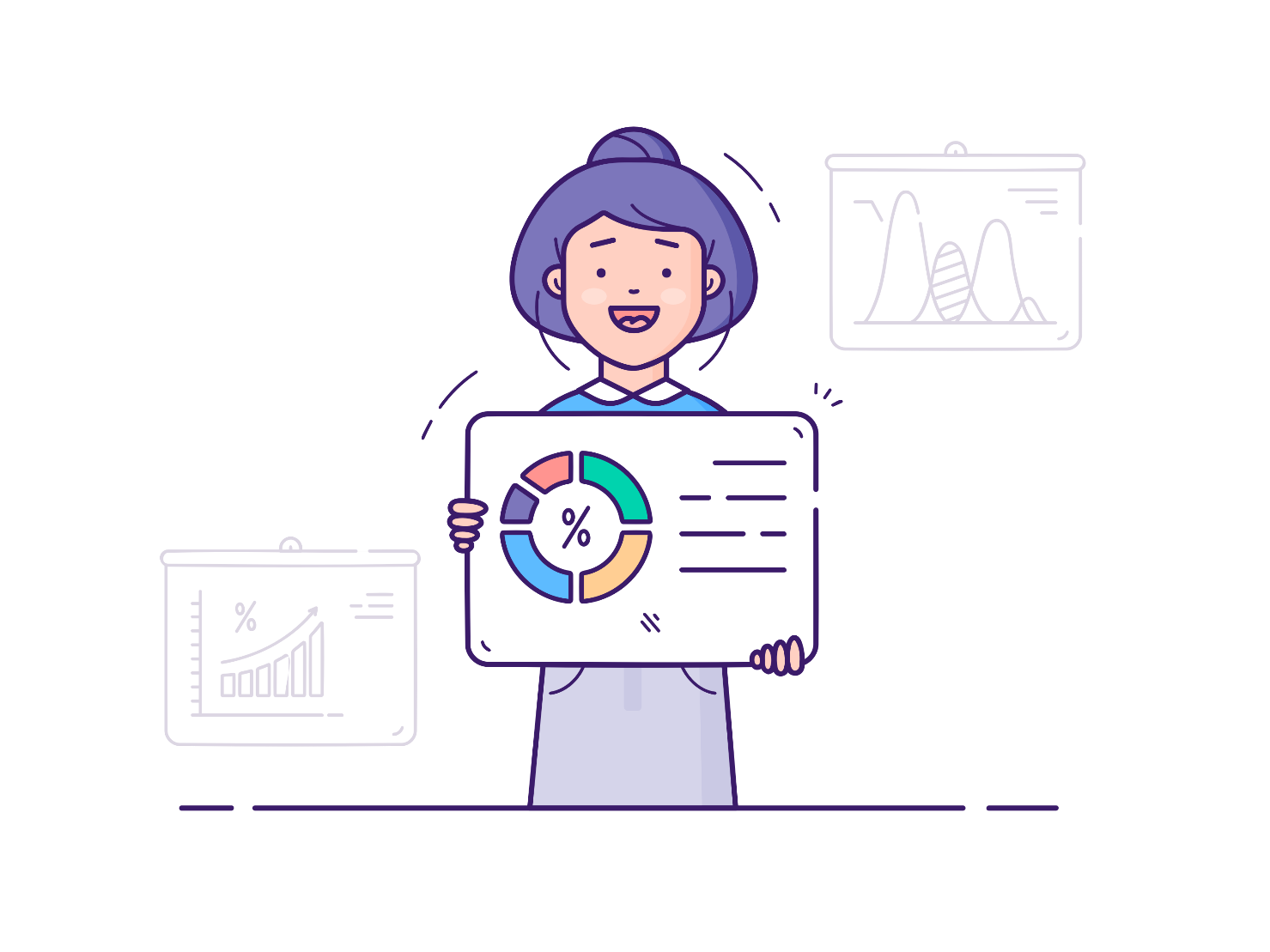 Thank you！